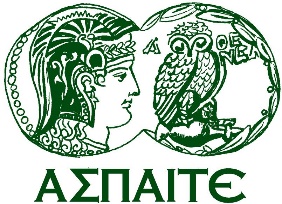 ΑΝΩΤΑΤΗ 
ΣΧΟΛΗ
ΠΑΙΔΑΓΩΓΙΚΗΣ &
ΤΕΧΝΟΛΟΓΙΚΗΣ
ΕΚΠΑΙΔΕΥΣΗΣ
ΕΠΠΑΙΚ ΑΘΗΝΑΣ
Παιδαγωγικές Εφαρμογές ΗΥ
Σπύρος Λ. Πανέτσος
Καθηγητής ΑΣΠΑΙΤΕ
spanetsos@aspete.gr
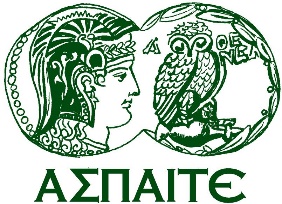 ΑΝΩΤΑΤΗ 
ΣΧΟΛΗ
ΠΑΙΔΑΓΩΓΙΚΗΣ &
ΤΕΧΝΟΛΟΓΙΚΗΣ
ΕΚΠΑΙΔΕΥΣΗΣ
STEM
ΕΠΠΑΙΚ ΑΘΗΝΑΣ
Η ανάγκη για την «ολοκλήρωση STEM» 
Η τέταρτη βιομηχανική επανάσταση (Industry 4.0) χαρακτηρίζεται από την ολοκλήρωση των Τεχνολογιών με τις Φυσικές Επιστήμες, τις Επιστήμες Υγείας, την Μηχανική και με τις λεγόμενες «ικανότητες» STEM. Για την βιώσιμη ανάπτυξη θα πρέπει επίσης οι εκπαιδευόμενοι να είναι εφοδιασμένοι με τις δεξιότητες του 21ου αιώνα, να εμπλακούν στην επιστημονική εγγραμματοσύνη και να εφοδιασθούν με τις λεγόμενες «ικανότητες» STEM

Για την εμπλοκή των εκπαιδευόμενων στις «ικανότητες STEM» πολλές έρευνες αναφέρουν ότι θα πρέπει να αναφερθούμε στην «ολιστική/ολοκληρωμένη εκπαίδευση» STEM και να διερευνήσουμε το πως οι σύγχρονες απόψεις για την «ολοκλήρωση» STEM μπορούν να συνεισφέρουν στις δεξιότητες του 21ου αιώνα και στις  «ικανότητες STEM». 

Kivunja,C. (2015). Exploring the Pedagogical Meaning and Implications of the 4Cs " Super     Skills " for the 21 st Century through Bruner's 5E Lenses of Knowledge Construction to Improve Pedagogies of the New Learning Paradigm. Creative Education 6(02):224-239
Deloitte Access Economics, 2014; 
Boon Ng, Soo, UNESCO, Exploring STEM competences for the 21st century, https://learningportal.iiep.unesco.org/en/library/exploring-stem-competences-for-the-21st-century , 2019;
The OECD Learning Compass 20 https://www.oecd.org/education/2030-project/teaching-and-learning/learning/30;(Kivunja, 2015).
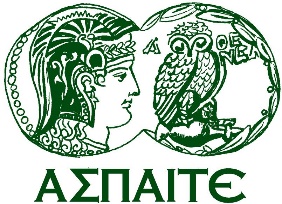 ΑΝΩΤΑΤΗ 
ΣΧΟΛΗ
ΠΑΙΔΑΓΩΓΙΚΗΣ &
ΤΕΧΝΟΛΟΓΙΚΗΣ
ΕΚΠΑΙΔΕΥΣΗΣ
STEM
ΕΠΠΑΙΚ ΑΘΗΝΑΣ
Η ανάγκη για την «ολοκλήρωση STEM» 

Ζητήματα επίσης όπως πως  οι «ικανότητες STEM» «διασχίζουν» τις γνωστικές περιοχές, είναι ακόμα υπό διερεύνηση. 
Σε όλες σχεδόν τις αναφορές για «ολιστική» εκπαίδευση STEM  υπάρχει αναφορά στην ενασχόληση των εκπαιδευόμενων με προβλήματα του πραγματικού κόσμου, ενώ ένα άλλο ζήτημα αφορά τους τρόπους ολοκλήρωσης της  Μηχανικής( Μηχανοτεχνίας ) και της Τεχνολογίας με τις άλλες Επιστήμες. 

Πολύ συχνά στην βιβλιογραφία γίνεται επίσης αναφορά στις έννοιες διεπιστημονικότητα και δια-επιστημονικότητα όταν επιχειρείται η οριοθέτηση της «ολοκλήρωσης STEM» ώστε να αναδειχθεί η φύση της «ολοκλήρωσης» των επιμέρους γνωστικών περιοχών του ακρωνυμίου του STEM, αν και σε αυτές τις προσεγγίσεις ακόμα δεν υπάρχει συμφωνία για το πώς υλοποιούνται μέσω διδακτικών στρατηγικών
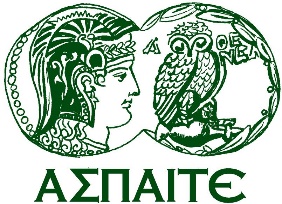 ΑΝΩΤΑΤΗ 
ΣΧΟΛΗ
ΠΑΙΔΑΓΩΓΙΚΗΣ &
ΤΕΧΝΟΛΟΓΙΚΗΣ
ΕΚΠΑΙΔΕΥΣΗΣ
STEM
ΕΠΠΑΙΚ ΑΘΗΝΑΣ
Η επιστημολογία του STEM-Οι διεπιστημονικές-crosscutting ideas 
Το STEM ως επιστημολογικό περιεχόμενο συνδέεται επίσης με την διδασκαλία των παρακάτω διεπιστημονικών –μεγάλων ιδεών  (crosscutting/big ideas ).

Αναγνώριση προτύπων
Αίτιο και αποτέλεσμα-Μηχανισμός και επεξήγηση του μηχανισμού
Κλίμακα-Αναλογία και Ποσότητα
Συστήματα και μοντέλα συστημάτων
Ενέργεια και ύλη-Ροές-Κύκλοι και Διατήρηση
Δομή και λειτουργία
Σταθερότητα και Αλλαγή 


NGSS Lead States. (2013). Next generation science standards: for states, by states. The National Academies Press, Washington,DC, ISBN 978-0-309-27227-8
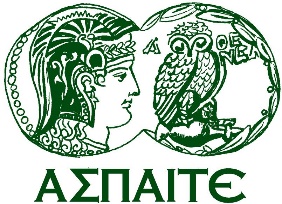 ΑΝΩΤΑΤΗ 
ΣΧΟΛΗ
ΠΑΙΔΑΓΩΓΙΚΗΣ &
ΤΕΧΝΟΛΟΓΙΚΗΣ
ΕΚΠΑΙΔΕΥΣΗΣ
STEM
ΕΠΠΑΙΚ ΑΘΗΝΑΣ
Παράθεση απόψεων για το τι είναι η «ολοκλήρωση STEM»
 
Από την βιβλιογραφία προκύπτει ότι πολλοί ερευνητές δίνουν διαφορετικές ερμηνείες και προσεγγίσεις για τους όρους «εκπαίδευση STEM» και «ολοκλήρωση STEM». Οι ερμηνείες διαφέρουν  ως προς τις έννοιες της πολυεπιστημονικότητας, της διεπιστημονικότητας και της δια-επιστημονικότητας, την έννοια της «διάσχισης συνόρων γνωστικών περιοχών» και στο τι εννοούμε με τον έννοια «ολοκλήρωση».

Υπάρχει πολύ μεγάλος αριθμός άρθρων όπου η «εκπαίδευση» και η «ολοκλήρωση» STEM  ορίζεται με διάφορους τρόπους όπου το φάσμα των ορισμών αρχίζει από την μονοεπιστημονικότητα και προχωρά με συνεχή τρόπο έως την δια-επιστημονικότητα (π.χ. Moore and Smith, 2014; Vasquez, 2014/2015; Vasquez et al., 2013) ,όπου η διάκριση σχετίζεται με τους όρους «ολοκλήρωση» και «διάσχιση γνωστικών περιοχών» ενώ ορισμένες φορές χρησιμοποιούνται και «δείκτες ολοκλήρωσης».
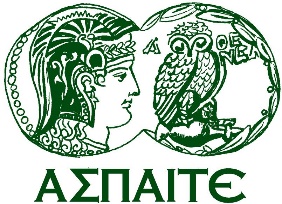 ΑΝΩΤΑΤΗ 
ΣΧΟΛΗ
ΠΑΙΔΑΓΩΓΙΚΗΣ &
ΤΕΧΝΟΛΟΓΙΚΗΣ
ΕΚΠΑΙΔΕΥΣΗΣ
STEM
ΕΠΠΑΙΚ ΑΘΗΝΑΣ
Παράθεση απόψεων για το τι είναι η «ολοκλήρωση STEM»
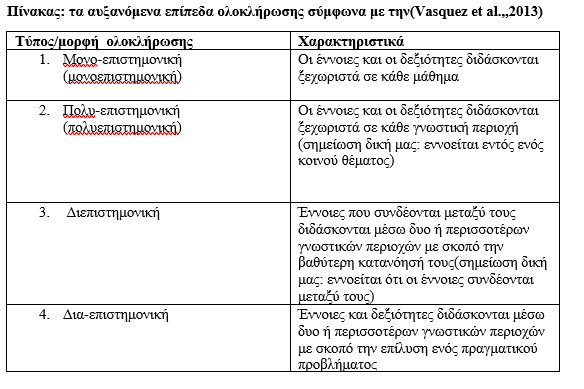 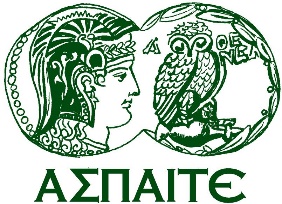 ΑΝΩΤΑΤΗ 
ΣΧΟΛΗ
ΠΑΙΔΑΓΩΓΙΚΗΣ &
ΤΕΧΝΟΛΟΓΙΚΗΣ
ΕΚΠΑΙΔΕΥΣΗΣ
STEM
ΕΠΠΑΙΚ ΑΘΗΝΑΣ
Παράθεση απόψεων για το τι είναι η «ολοκλήρωση STEM»
  Πίνακας: τα αυξανόμενα επίπεδα ολοκλήρωσης σύμφωνα με την(Vasquez et al.,,2013)
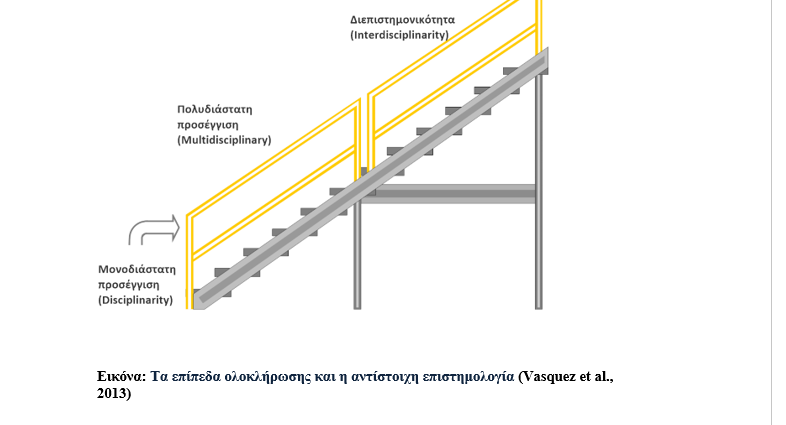 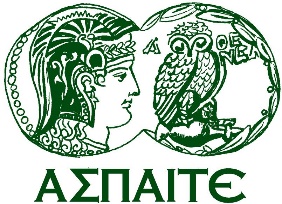 ΑΝΩΤΑΤΗ 
ΣΧΟΛΗ
ΠΑΙΔΑΓΩΓΙΚΗΣ &
ΤΕΧΝΟΛΟΓΙΚΗΣ
ΕΚΠΑΙΔΕΥΣΗΣ
STEM
ΕΠΠΑΙΚ ΑΘΗΝΑΣ
Παράθεση απόψεων για το τι είναι η «ολοκλήρωση STEM»
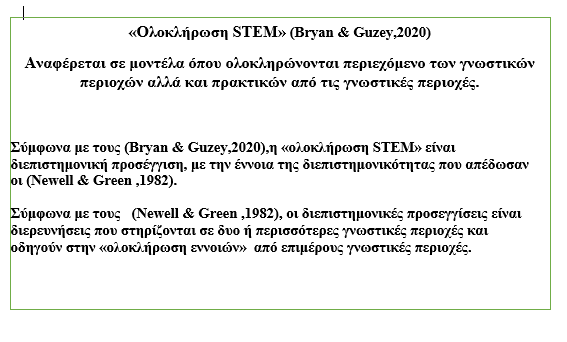 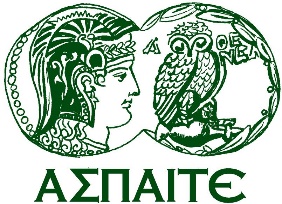 ΑΝΩΤΑΤΗ 
ΣΧΟΛΗ
ΠΑΙΔΑΓΩΓΙΚΗΣ &
ΤΕΧΝΟΛΟΓΙΚΗΣ
ΕΚΠΑΙΔΕΥΣΗΣ
STEM
ΕΠΠΑΙΚ ΑΘΗΝΑΣ
Παράθεση απόψεων για το τι είναι η «ολοκλήρωση STEM»
Οι  (Roehrig et al. ,2012) προτείνουν μια διαφοροποίηση ως προς το περιεχόμενο και ως προς το πλαίσιο. 
Η ολοκλήρωση περιεχομένου εστιάζει στην ένωση των γνωστικών περιοχών σε μια μοναδική δραστηριότητα του αναλυτικού προγράμματος η οποία θα δίνει έμφαση στις εγκάρσιες ιδέες που θα προέρχονται από διάφορες γνωστικές περιοχές, 
ενώ η ολοκλήρωση πλαισίου θα εστιάζει στο περιεχόμενο μιας γνωστικής περιοχής και θα αξιοποιεί πλαίσια από άλλες γνωστικές περιοχές για να κάνει συνδέσεις  των γνωστικών περιοχών.
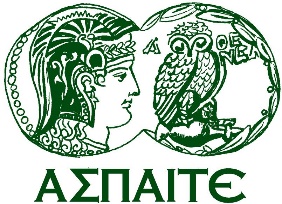 ΑΝΩΤΑΤΗ 
ΣΧΟΛΗ
ΠΑΙΔΑΓΩΓΙΚΗΣ &
ΤΕΧΝΟΛΟΓΙΚΗΣ
ΕΚΠΑΙΔΕΥΣΗΣ
STEM
ΕΠΠΑΙΚ ΑΘΗΝΑΣ
Παράθεση απόψεων για το τι είναι η «ολοκλήρωση STEM»
Η άποψή μας είναι ότι η διεπιστημονική προσέγγιση θα πρέπει να προχωρά πέρα από την σύνδεση εννοιών και να αναφέρεται στις λεγόμενες εγκάρσιες  έννοιες/ιδέες που παρουσιάσαμε σε προηγούμενη ενότητα. 
Επίσης θεωρούμε ότι  στην διεπιστημονική προσέγγιση επιχειρείται η λύση ενός μη σαφώς ορισμένου προβλήματος με αξιοποίηση μεθοδολογιών των επιμέρους γνωστικών περιοχών όχι με αθροιστικό τρόπο αλλά με αλληλεπιδράσεις μεθοδολογιών, και αυτό μπορεί να  οδηγήσει σε ορισμένες περιπτώσεις σε νέα γνωστική περιοχή, εξαιτίας ακριβώς αυτής της αλληλεπίδρασης-αν και θεωρούμε ότι η νέα γνωστική περιοχή έχει περισσότερες πιθανότητες να προκύψει από την δια-επιστημονική προσέγγιση(μορφή ολοκλήρωσης).
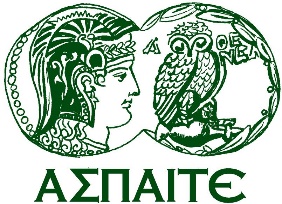 ΑΝΩΤΑΤΗ 
ΣΧΟΛΗ
ΠΑΙΔΑΓΩΓΙΚΗΣ &
ΤΕΧΝΟΛΟΓΙΚΗΣ
ΕΚΠΑΙΔΕΥΣΗΣ
STEM
ΕΠΠΑΙΚ ΑΘΗΝΑΣ
Παράθεση απόψεων για το τι είναι η «ολοκλήρωση STEM»
Θεωρούμε ότι η «ολοκλήρωση STEM» προχωρά μέσω της διάσχισης των γνωστικών περιοχών , με διεπιστημονική ή  διαεπιστημονική (επιστημολογικά) προσέγγιση-με «συνοριακά αντικείμενα» τις εγκάρσιες έννοιες αλλά και τα  σύνορα των πρακτικών των γνωστικών περιοχών ενώ οι πρακτικές της Υπολογιστής Σκέψης είναι ο αγωγός για την μετάβαση ανάμεσα  στις πρακτικές των γνωστικών περιοχών και τις αντίστοιχες διδακτικές στρατηγικές(ανακαλυπτική μάθηση για τις Επιστήμες κα σχεδιασμό της Μηχανικής-πάντα ως συνοριακά αντικείμενα ). Η διδακτική στρατηγική θα πρέπει να είναι τέτοια ώστε να προκαλεί την χρονική εξέλιξη της διεπιστημονικότητας σε δια-επιστημονικότητα, ώστε να παράγεται και νεα γνώση πέραν αυτών των εννοιών των γνωστικών περιοχών.
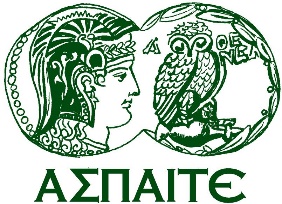 ΑΝΩΤΑΤΗ 
ΣΧΟΛΗ
ΠΑΙΔΑΓΩΓΙΚΗΣ &
ΤΕΧΝΟΛΟΓΙΚΗΣ
ΕΚΠΑΙΔΕΥΣΗΣ
STEM
ΕΠΠΑΙΚ ΑΘΗΝΑΣ
Παράθεση απόψεων για το τι είναι η «ολοκλήρωση STEM»
Μια άλλη άποψη για την διεπιστημονική προσέγγιση  είναι η εξής: (θεωρούμε ότι η άποψη αυτή είναι πιο κοντά στην ολοκλήρωση STEM»). 
Στην διεπιστημονική προσέγγιση υπάρχει υψηλό επίπεδο ολοκλήρωσης των γνωστικών περιοχών μέσω της εστίασης σε μια «κοινή έννοια» σας αυτές που αναφέραμε ως «εγκάρσιες» έννοιες. 




Boon Ng, Soo ,UNESCO, Exploring STEM competences for the 21st century, https://learningportal.iiep.unesco.org/en/library/exploring-stem-competences-for-the-21st-century ,2019.
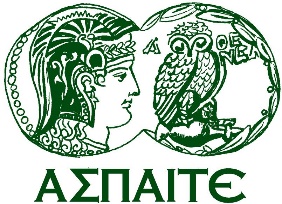 ΑΝΩΤΑΤΗ 
ΣΧΟΛΗ
ΠΑΙΔΑΓΩΓΙΚΗΣ &
ΤΕΧΝΟΛΟΓΙΚΗΣ
ΕΚΠΑΙΔΕΥΣΗΣ
STEM
ΕΠΠΑΙΚ ΑΘΗΝΑΣ
Ένας  ορισμός της «ολοκλήρωσης STEM»
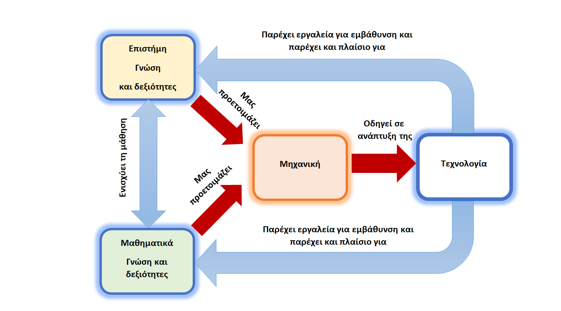 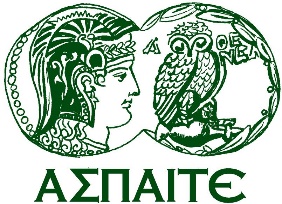 ΑΝΩΤΑΤΗ 
ΣΧΟΛΗ
ΠΑΙΔΑΓΩΓΙΚΗΣ &
ΤΕΧΝΟΛΟΓΙΚΗΣ
ΕΚΠΑΙΔΕΥΣΗΣ
STEM
Ένας  ορισμός της «ολοκλήρωσης STEM»
ΕΠΠΑΙΚ ΑΘΗΝΑΣ
Ένα βήμα παρακάτω ως επέκταση της προηγούμενης εικόνας
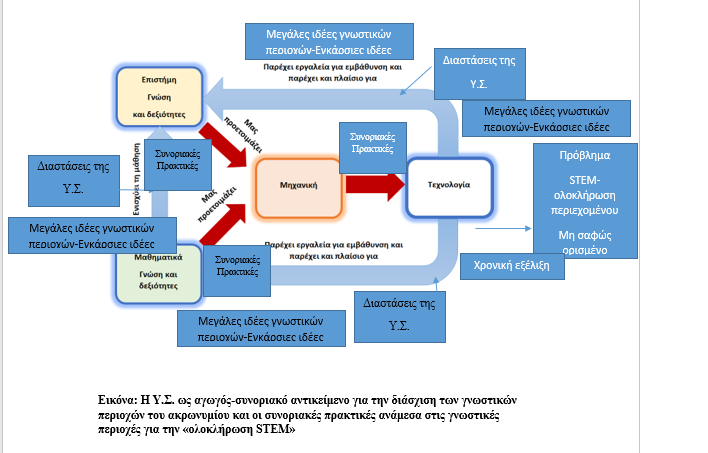 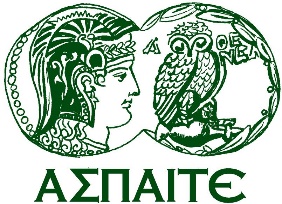 ΑΝΩΤΑΤΗ 
ΣΧΟΛΗ
ΠΑΙΔΑΓΩΓΙΚΗΣ &
ΤΕΧΝΟΛΟΓΙΚΗΣ
ΕΚΠΑΙΔΕΥΣΗΣ
Τι είναι STEM
ΕΠΠΑΙΚ ΑΘΗΝΑΣ
Ο όρος STEM (Science, Technology, Engineering, Mathematics) πρωτοεμφανίστηκε στις αρχές του 2000 και αναφερόταν στον ολοκληρωμένο και ενοποιημένο σχεδιασμό της διδασκαλίας στις Φυσικές Επιστήμες, την Τεχνολογία, την Επιστήμη των Μηχανικών και τα Μαθηματικά σε όλες τις βαθμίδες της εκπαίδευσης. Αυτό έγινε ταυτόχρονα με την κατάργηση του καθηγητοκεντρικού μοντέλου διδασκαλίας και την αντικατάστασή του από εκείνο που δίνει έμφαση στην ανακαλυπτική μέθοδο της γνώσης, στις ερευνητικές και διαθεματικές εργασίες και δραστηριότητες.
Το STEM είναι μια προσέγγιση στην Εκπαίδευση που σχεδιάζεται ώστε στη διδασκαλία των Μαθηματικών και των Φυσικών Επιστημών, που είναι ζωτικής σημασίας για μια βασική κατανόηση του σύμπαντος, να εισαχθούν οι Τεχνολογίες και η Επιστήμη των Μηχανικών, που αποτελούν για τον άνθρωπο τα μέσα αλληλεπίδρασης με το σύμπαν.
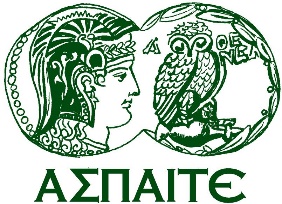 ΑΝΩΤΑΤΗ 
ΣΧΟΛΗ
ΠΑΙΔΑΓΩΓΙΚΗΣ &
ΤΕΧΝΟΛΟΓΙΚΗΣ
ΕΚΠΑΙΔΕΥΣΗΣ
Τι είναι STEM
ΕΠΠΑΙΚ ΑΘΗΝΑΣ
Σκοπός της εκπαίδευσης STEM είναι να συνδέσει τη μάθηση –θεωρητική γνώση- με την πραγματικότητα –πρακτική εφαρμογή-, ώστε να φέρει τους εκπαιδευόμενους πιο κοντά στις ανάγκες της σύγχρονης κοινωνίας.

Με την εκπαίδευση στο STEM  κάθε εκπαιδευόμενος αναπτύσσει τις προσωπικές του δεξιότητες σε ένα ευνοϊκό γι’ αυτό περιβάλλον μάθησης. 

Η εκπαίδευση στο STEM αποτελεί πλέον οικονομική επιταγή για την εκπαιδευτική πολιτική πολλών κρατών διότι προβλέπεται ότι σχεδόν σε όλα τα  αναπτυσσόμενα επαγγέλματα μέσα στην επόμενη δεκαετία θα απαιτήσουν τουλάχιστον κάποιο υπόβαθρο σε γνώσεις τεχνολογίας, μηχανικής, και μαθηματικών.
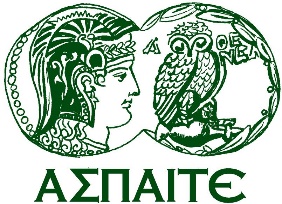 ΑΝΩΤΑΤΗ 
ΣΧΟΛΗ
ΠΑΙΔΑΓΩΓΙΚΗΣ &
ΤΕΧΝΟΛΟΓΙΚΗΣ
ΕΚΠΑΙΔΕΥΣΗΣ
Τι είναι STEM
ΕΠΠΑΙΚ ΑΘΗΝΑΣ
Η Επιστήμη (Science) είναι παντού στον κόσμο γύρω μας. 
Η Τεχνολογία (Technology) διαρκώς επεκτείνεται σε κάθε τομέα/κλάδο της ζωής μας. 
Η Μηχανική (Engineering) είναι η βάση για τον σχεδιασμό τεχνολογικών έργων, αλλά στη σημερινή κοινωνία είναι κάτι παραπάνω από αυτό, γιατί έρχεται αντιμέτωπη με τις παγκόσμιες προκλήσεις των καιρικών συνθηκών και απαιτεί προτάσεις/ ιδέες φιλικές προς το περιβάλλον. 
Τα Μαθηματικά (Mathematics) βρίσκονται πίσω από κάθε επάγγελμα και δραστηριότητα της ζωής μας.
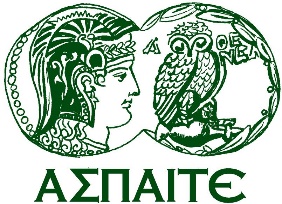 ΑΝΩΤΑΤΗ 
ΣΧΟΛΗ
ΠΑΙΔΑΓΩΓΙΚΗΣ &
ΤΕΧΝΟΛΟΓΙΚΗΣ
ΕΚΠΑΙΔΕΥΣΗΣ
Τι είναι STEM
ΕΠΠΑΙΚ ΑΘΗΝΑΣ
Ένα μάθημα για να χαρακτηριστεί ως  STEM θα πρέπει να ενσωματώνει και τα τέσσερα αντικείμενα στη μεθοδολογία της διδακτικής διαδικασίας. Αν περιλαμβάνει τρία αντικείμενα από τα: Επιστήμη (S), Τεχνολογία (T), Μηχανική (Ε), Μαθηματικά (Μ) τότε έχουμε εν μέρει STEM.
Αντί να διδάσκονται οι προαναφερόμενοι κλάδοι ως ξεχωριστά και διακριτά μαθήματα, η μεθοδολογία STEM τους ενσωματώνει σε ένα συνεκτικό μοντέλο μάθησης που βασίζεται σε πραγματικές εφαρμογές
Σήμερα υπάρχει η τάση να παρουσιάζεται σαν STEAM αφού έχει προστεθεί η λέξη Τέχνη–Art. Πρόσφατα παρουσιάσθηκε και το ακρωνύμιο STEMAC με προσθήκη του Culture.
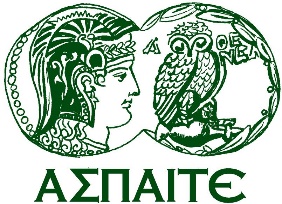 ΑΝΩΤΑΤΗ 
ΣΧΟΛΗ
ΠΑΙΔΑΓΩΓΙΚΗΣ &
ΤΕΧΝΟΛΟΓΙΚΗΣ
ΕΚΠΑΙΔΕΥΣΗΣ
Τι είναι STEM
ΕΠΠΑΙΚ ΑΘΗΝΑΣ
Η προσέγγιση STEM στην εκπαιδευτική διαδικασία χρησιμοποιεί 
τις νέες τεχνολογίες, 
μοντέλα προσομοίωσης, 
εκπαιδευτικά λογισμικά και αντικείμενα, 
εκτέλεση πειραμάτων κ.λπ. 
έτσι ώστε να ενθαρρύνεται ο εκπαιδευόμενος και να λαμβάνει πρωτοβουλίες με την ελάχιστη δυνατή βοήθεια από τον εκπαιδευτικό.
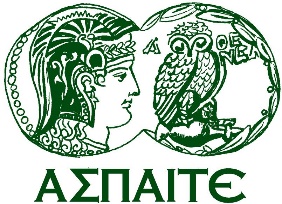 ΑΝΩΤΑΤΗ 
ΣΧΟΛΗ
ΠΑΙΔΑΓΩΓΙΚΗΣ &
ΤΕΧΝΟΛΟΓΙΚΗΣ
ΕΚΠΑΙΔΕΥΣΗΣ
Τι είναι STEM
ΕΠΠΑΙΚ ΑΘΗΝΑΣ
Κυβερνήσεις, φορείς εκπαιδευτικής πολιτικής, σχολεία και άλλα θεσμικά όργανα σε όλο τον κόσμο επενδύουν στην εκπαίδευση STEM. 
Σε όλη την Ευρώπη οι χώρες που θέλουν να αναπτύξουν τη βιομηχανία τους προσπαθούν να εντάξουν το STEM στην εκπαίδευση (πρωτοβάθμια – δευτεροβάθμια και στα παιδαγωγικά της τριτοβάθμιας). Προς αυτή την κατεύθυνση έχει αρχίσει (από το 2009) μια προσπάθεια το Ευρωπαϊκό Σχολικό Δίκτυο, με έδρα τις Βρυξέλλες, ώστε κάποια σχολεία να αναπτύξουν πιλοτικά νέες δραστηριότητες μάθησης και τεχνολογίες στην τάξη, διερευνώντας τη χρήση νέων παιδαγωγικών εργαλείων για τη διδασκαλία STEM.
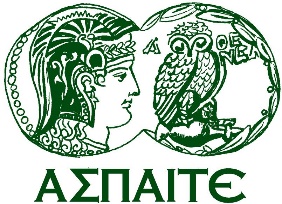 ΑΝΩΤΑΤΗ 
ΣΧΟΛΗ
ΠΑΙΔΑΓΩΓΙΚΗΣ &
ΤΕΧΝΟΛΟΓΙΚΗΣ
ΕΚΠΑΙΔΕΥΣΗΣ
Τι είναι STEM
ΕΠΠΑΙΚ ΑΘΗΝΑΣ
Με το STEM επιχειρείται ο μετασχηματισμός από το επίπεδο της παραδοσιακής δασκαλοκεντρικής διδασκαλίας στη διδασκαλία όπου κυρίαρχο ρόλο στο αναλυτικό πρόγραμμα θα διαδραματίζει η επίλυση προβλήματος, η ανακαλυπτική-διερευνητική μάθηση, ενώ θα απαιτείται η δημιουργική εμπλοκή των εκπαιδευόμενων στην ανακάλυψη της λύσης. 
Με το STEM αναπτύσσονται δεξιότητες ενθαρρύνοντας τους εκπαιδευόμενους να απαντούν σε ερωτήματα και να εμπλέκονται σε δραστηριότητες με θέματα την επιστήμη, τα μαθηματικά, τη μηχανική και την τεχνολογία. Είναι πραγματικά εντυπωσιακή η αλλαγή της εμπλοκής που εμφανίζουν  οι εκπαιδευόμενοι με τα επιστημονικά πεδία του STEM. 
Με την εφαρμογή του STEM μέσω projects, οι εκπαιδευόμενοι μαθαίνουν να αναστοχάζονται στη διαδικασία της επίλυσης προβλημάτων και αποκτούν δεξιότητες που είναι σχετικές με την εκπαίδευση τους, καθώς εστιάζει στην κριτική σκέψη, στην εργασία σε ομάδες (συνεργασία).
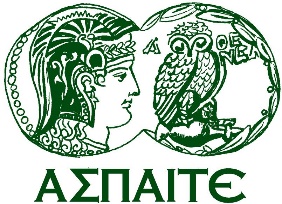 ΑΝΩΤΑΤΗ 
ΣΧΟΛΗ
ΠΑΙΔΑΓΩΓΙΚΗΣ &
ΤΕΧΝΟΛΟΓΙΚΗΣ
ΕΚΠΑΙΔΕΥΣΗΣ
Τα πλεονεκτήματα της εκπαίδευσης STEM
ΕΠΠΑΙΚ ΑΘΗΝΑΣ
Σύμφωνα με έρευνες του U.S Department Commerce, τα επαγγέλματα STEM αυξάνονται κατά 17% ενώ τα άλλα επαγγέλματα αυξάνονται με ρυθμό 9.8%.
Οι πτυχιούχοι σε σχολές STEM έχουν ένα υψηλότερο εισόδημα συγκριτικά με τους υπόλοιπους πτυχιούχους από άλλες σχολές.
Οι μαθητές γνωρίζουν στην πράξη το αντικείμενο που ενδιαφέρονται να σπουδάσουν και λαμβάνουν έναν εξαιρετικό επαγγελματικό προσανατολισμό.
Η εκπαίδευση STEM καλλιεργεί την κριτική σκέψη και ανοίγει το δρόμο της καινοτομίας (καινοτομία νέας γενιάς).
Η εκπαίδευση STEM βοηθάει στη γεφύρωση εθνοτικών και φυλετικών διαφορών που εντοπίζονται στους τομείς των Μαθηματικών και της Επιστήμης. Οι πρωτοβουλίες έχουν σκοπό να αυξήσουν τους ρόλους των γυναικών και των μειονοτικών ομάδων στους σχετικούς τομείς.
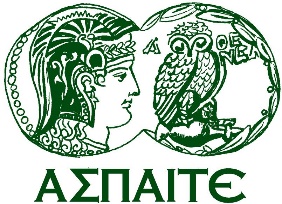 ΑΝΩΤΑΤΗ 
ΣΧΟΛΗ
ΠΑΙΔΑΓΩΓΙΚΗΣ &
ΤΕΧΝΟΛΟΓΙΚΗΣ
ΕΚΠΑΙΔΕΥΣΗΣ
Τι είναι η εκπαιδευτική ρομποτική
ΕΠΠΑΙΚ ΑΘΗΝΑΣ
Είναι μία καινούργια Επιστήμη στην οποία συνδυάζονται στοιχεία ανάπτυξης 
λογισμικού, 
τεχνητής νοημοσύνης (κλάδος της πληροφορικής με αντικείμενο την σχεδίαση και υλοποίηση υπολογιστικών συστημάτων που μιμούνται την ανθρώπινη συμπεριφορά), 
μηχανολογίας, 
μελέτης της ανθρώπινης συμπεριφοράς κλπ. 
Είναι γεγονός ότι οι πρώτες ολοκληρωμένες εφαρμογές εκπαιδευτικής ρομποτικής  εμφανίζονται σε τομείς όπως η ιατρική, η βιομηχανία κλπ. 
Η εκπαιδευτική ρομποτική συνδέεται άρρηκτα με την εκπαίδευση STEM, καθώς αξιοποιεί σε όλο της το εύρος την Τεχνολογία και τα Μαθηματικά.
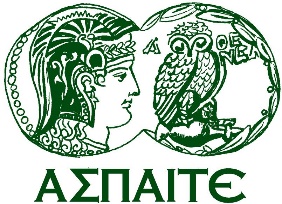 ΑΝΩΤΑΤΗ 
ΣΧΟΛΗ
ΠΑΙΔΑΓΩΓΙΚΗΣ &
ΤΕΧΝΟΛΟΓΙΚΗΣ
ΕΚΠΑΙΔΕΥΣΗΣ
Τι είναι η εκπαιδευτική ρομποτική
ΕΠΠΑΙΚ ΑΘΗΝΑΣ
Στα πρώτα μαθήματα ρομποτικής οι μαθητές με τη χρήση επεξεργαστών, αισθητήρων, κινητήρων και δομικών στοιχείων φτιάχνουν το δικό τους ρομπότ. 
Σε μεταγενέστερη φάση οι μαθητές με το ειδικά διαμορφωμένο λογισμικό μαθαίνουν πώς να δώσουν κίνηση στις κατασκευές (γραφική γλώσσα προγραμματισμού) τους μέσω ηλεκτρονικού υπολογιστή, αποκτώντας δεξιότητες προγραμματισμού (engineering) και επίλυσης προβλημάτων (problem solving). Συνεπώς, μέσω της τεχνολογίας της ρομποτικής προετοιμάζονται για τα επαγγέλματα τους μέλλοντος.
Εν κατακλείδι, με τις κατάλληλες δραστηριότητες STEM (όπως της εκπαιδευτικής ρομποτικής), οι οποίες αποδεικνύουν την πρακτική εφαρμογή της θεωρητικής γνώσης, οι μαθητές συνειδητοποιούν ότι μπορούν να ωφελήσουν την κοινωνία και τον κόσμο μας εν γένει. Οι μαθητές αντιλαμβάνονται ότι αυτά που μαθαίνουν είναι σχετικά με το μέλλον τους, το μέλλον ολόκληρου του κόσμου και αποκτούν με αυτό τον τρόπο περισσότερο ενδιαφέρον για μάθηση.
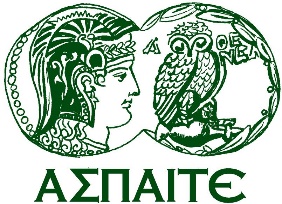 ΑΝΩΤΑΤΗ 
ΣΧΟΛΗ
ΠΑΙΔΑΓΩΓΙΚΗΣ &
ΤΕΧΝΟΛΟΓΙΚΗΣ
ΕΚΠΑΙΔΕΥΣΗΣ
Παράδειγμα STEM
ΕΠΠΑΙΚ ΑΘΗΝΑΣ
Τίτλος: Το ηλεκτρικό ρεύμα και το ηλεκτρικό κύκλωμα
Σκοπός: Οι μαθητές να μπορέσουν να αντιληφθούν την έννοια του ηλεκτρικού ρεύματος και τη ροή σε ένα ηλεκτρικό κύκλωμα, με τη χρήση σύγχρονων εκπαιδευτικών λογισμικών και μέσων όπως είναι ο μικροελεγκτής Arduino. 
Επιμέρους στόχοι: 
Να διαπιστώσουν οι μαθητές στην πράξη τη ροή ηλεκτρικού ρεύματος σε ένα κύκλωμα.
Να διακρίνουν πότε είναι ανοιχτό ή κλειστό ένα κύκλωμα.
Να εργάζονται σε ομάδες. 
Να αναπτύξουν θετικές στάσεις για το πεδίο των Φυσικών Επιστημών. 
Να εξοικειωθούν με τον επιστημονικό τρόπο σκέψης. 
Να εξοικειωθούν με τις πειραματικές διαδικασίες.
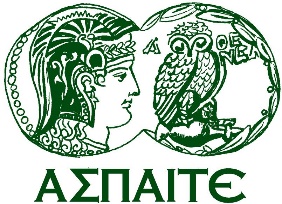 ΑΝΩΤΑΤΗ 
ΣΧΟΛΗ
ΠΑΙΔΑΓΩΓΙΚΗΣ &
ΤΕΧΝΟΛΟΓΙΚΗΣ
ΕΚΠΑΙΔΕΥΣΗΣ
Παράδειγμα STEM
ΕΠΠΑΙΚ ΑΘΗΝΑΣ
Φάση 1: 
Ο εκπαιδευτικός χρησιμοποιεί εικόνες με καθημερινές εφαρμογές του ηλεκτρισμού. 
Οι μαθητές καλούνται να διατυπώσουν υποθέσεις για το τι είναι το ηλεκτρικό ρεύμα. 
Οι μαθητές καλούνται να απαντήσουν και γραπτά στην ερώτηση «Τι είναι το ηλεκτρικό ρεύμα». Η ερώτηση αυτή αποσκοπεί στο να διαπιστώσει τις εναλλακτικές ιδέες τους σχετικά με τον ηλεκτρισμό. 
Ο εκπαιδευτικός υπενθυμίζει τον ορισμό του ηλεκτρικού ρεύματος. 
Φάση 2: 
Οι μαθητές καλούνται να αναφέρουν ποια στοιχεία περιλαμβάνονται σε ένα ηλεκτρικό κύκλωμα. 
Οι μαθητές σχεδιάζουν ένα κύκλωμα με τα στοιχεία αυτά. 
Οι μαθητές καλούνται να διαλέξουν ποια από τις προτάσεις περιγράφει σωστά τη ροή σε ένα ηλεκτρικό κύκλωμα. 
Οι μαθητές αναφέρουν πότε ένα κύκλωμα είναι ανοιχτό και πότε είναι κλειστό.
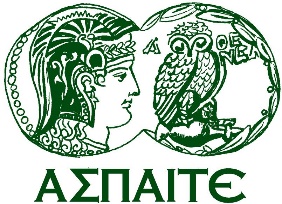 ΑΝΩΤΑΤΗ 
ΣΧΟΛΗ
ΠΑΙΔΑΓΩΓΙΚΗΣ &
ΤΕΧΝΟΛΟΓΙΚΗΣ
ΕΚΠΑΙΔΕΥΣΗΣ
Παράδειγμα STEM
ΕΠΠΑΙΚ ΑΘΗΝΑΣ
Φάση 3: 
Οι μαθητές καλούνται να κατασκευάσουν με απλά υλικά (μπαταρία, καλώδιο, λαμπάκι, συνδετήρες) ένα απλό ηλεκτρικό κύκλωμα ώστε να καταφέρουν να ανάψουν το λαμπάκι. 
Φάση 4: (θα γίνει χρήση του λογισμικού Scratch for Arduino και της πλακέτας Arduino. 
Οι μαθητές λαμβάνουν αναλυτικά τις οδηγίες σύνδεσης του εξοπλισμού και του προγραμματισμού μέσω του Scratch for Arduino ώστε να ανάψουν το λαμπάκι και να αναβοσβήνει. 
Φάση 5:
Οι μαθητές απαντούν στις ίδιες ερωτήσεις με σκοπό να ελεγχθεί η αλλαγή των αντιλήψεών τους. 
Φάση 6: 
Οι μαθητές  αξιολογούν την διαδικασία
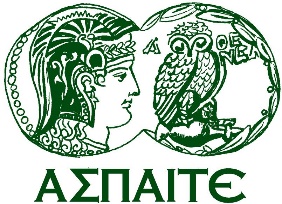 ΑΝΩΤΑΤΗ 
ΣΧΟΛΗ
ΠΑΙΔΑΓΩΓΙΚΗΣ &
ΤΕΧΝΟΛΟΓΙΚΗΣ
ΕΚΠΑΙΔΕΥΣΗΣ
Παράδειγμα: Δίοδος και Τρανζίστορ
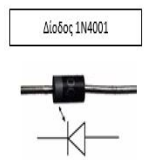 ΕΠΠΑΙΚ ΑΘΗΝΑΣ
Βήμα 1: Για τη συλλογή δεδομένων οι μαθητές χρησιμοποιούν την μονάδα DAQ 6008 (data acquisition system). Εξηγούμε στους μαθητές τις εισόδους και εξόδους της συσκευής η οποία θα χρησιμοποιηθεί ως σύστημα συλλογής των δεδομένων. 
Βήμα 2: Οι μαθητές κατασκευάζουν το ηλεκτρικό κύκλωμα, και εξηγούν το ρόλο της αντίστασης R1 που θα χρησιμοποιηθεί για ως δεδομένο κατά τον προγραμματισμό σε περιβάλλον LabVIEW. Χρησιμοποιούν δίοδο με υλικό κατασκευής το Πυρίτιο με τάση αποκοπής Si=0,7 V), για παράδειγμα την δίοδο 1Ν4001.
Συνδεσμολογία για την παραγωγή της χαρακτηριστικής V-I σε δίοδο-physical computing
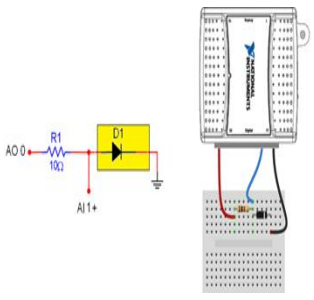 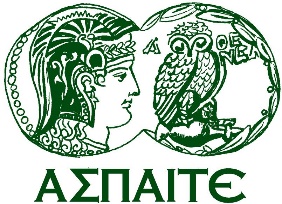 ΑΝΩΤΑΤΗ 
ΣΧΟΛΗ
ΠΑΙΔΑΓΩΓΙΚΗΣ &
ΤΕΧΝΟΛΟΓΙΚΗΣ
ΕΚΠΑΙΔΕΥΣΗΣ
Παράδειγμα: Δίοδος και Τρανζίστορ
ΕΠΠΑΙΚ ΑΘΗΝΑΣ
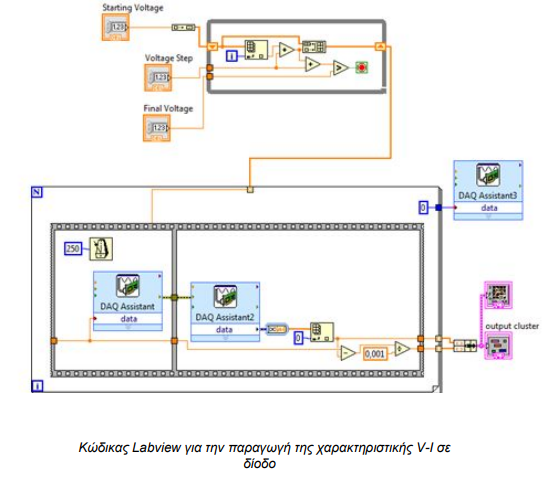 Βήμα 3:  Οι μαθητές δημιουργούν το πρόγραμμα σε LabVIEW για την πειραματική μελέτη της χαρακτηριστικής όπως απεικονίζεται παρακάτω. Οι μαθητές μπορούν μέσω του κώδικα να ορίσουν το πεδίο τιμών της τάσης τροφοδοσίας του κυκλώματος ορίζοντας κβαντικά τις τιμές παραγωγής της τάσης τροφοδοσίας.
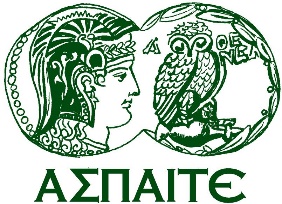 ΑΝΩΤΑΤΗ 
ΣΧΟΛΗ
ΠΑΙΔΑΓΩΓΙΚΗΣ &
ΤΕΧΝΟΛΟΓΙΚΗΣ
ΕΚΠΑΙΔΕΥΣΗΣ
Παράδειγμα: Δίοδος και Τρανζίστορ
ΕΠΠΑΙΚ ΑΘΗΝΑΣ
Βήμα 4:  Προτρέπουμε του μαθητές να συλλέξουν την οπτική παράσταση του γραφήματος εξόδου κατά τη διάρκεια του πειράματος ώστε να την ενσωματώσουν στο φύλλο εργασίας τους. (χώρος πειράματος-συλλογή και ανάλυση δεδομένων) 
Βήμα 5: Προτρέπουμε του μαθητές να αποθηκεύσουν τα δεδομένο του παραγόμενου πίνακα (output cluster) και να δημιουργήσουν την χαρακτηριστικής V-I με το λογισμικό Excel
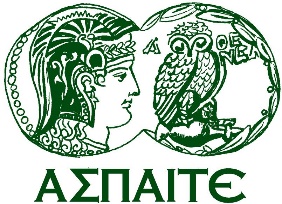 ΑΝΩΤΑΤΗ 
ΣΧΟΛΗ
ΠΑΙΔΑΓΩΓΙΚΗΣ &
ΤΕΧΝΟΛΟΓΙΚΗΣ
ΕΚΠΑΙΔΕΥΣΗΣ
Παράδειγμα: Δίοδος και Τρανζίστορ
ΕΠΠΑΙΚ ΑΘΗΝΑΣ
Βήμα 6: Προτρέπουμε τους μαθητές να επαναλάβουν τα βήματα 2 έως 4 χρησιμοποιώντας δίοδο με υλικό κατασκευής το Γερμάνιο (Ge=0,3V), για παράδειγμα την δίοδο 1Ν34Α. 







Βήμα 7: Συμπεράσματα-γενίκευση.
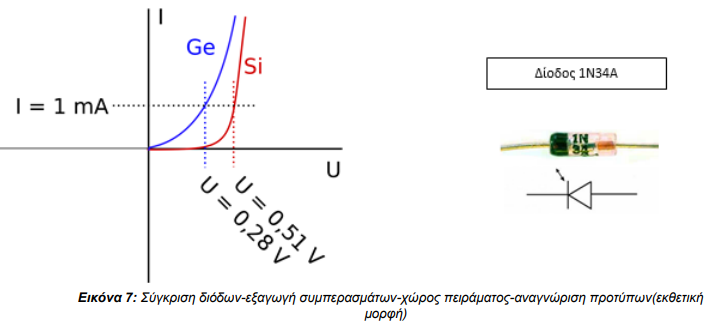